PTT				05FEB2016
Where is DNA stored in the cell?
What is DNA?
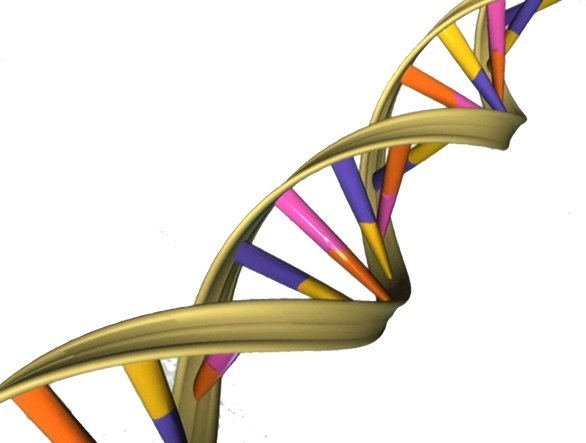 Turn in!
OAJ #16
“Fed-Up” Movie notes

Test Return and Review
Mitosis (Cell Division)
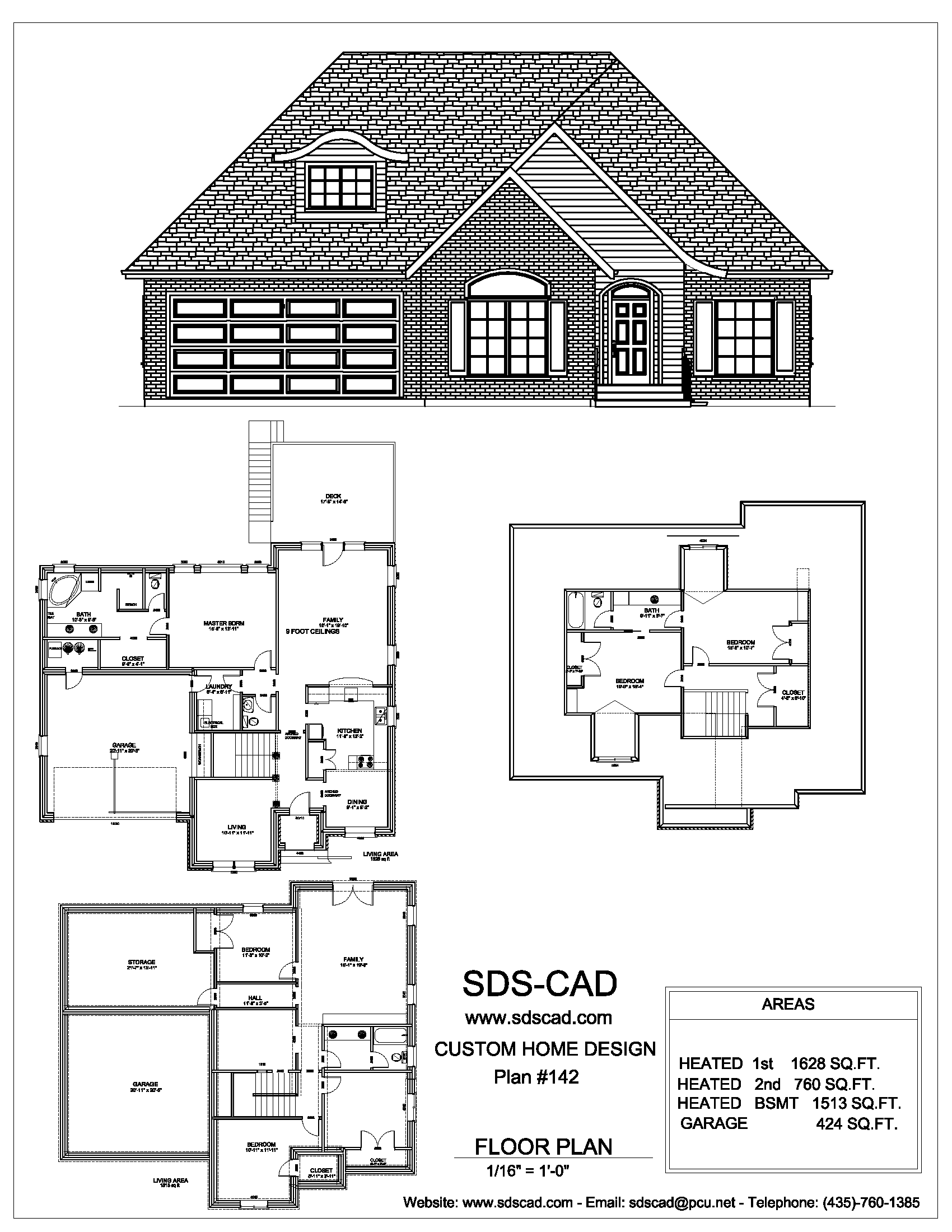 How would you make a copy of this house?
What steps do you need to take?
Directions can help us cook or to get to a specific location
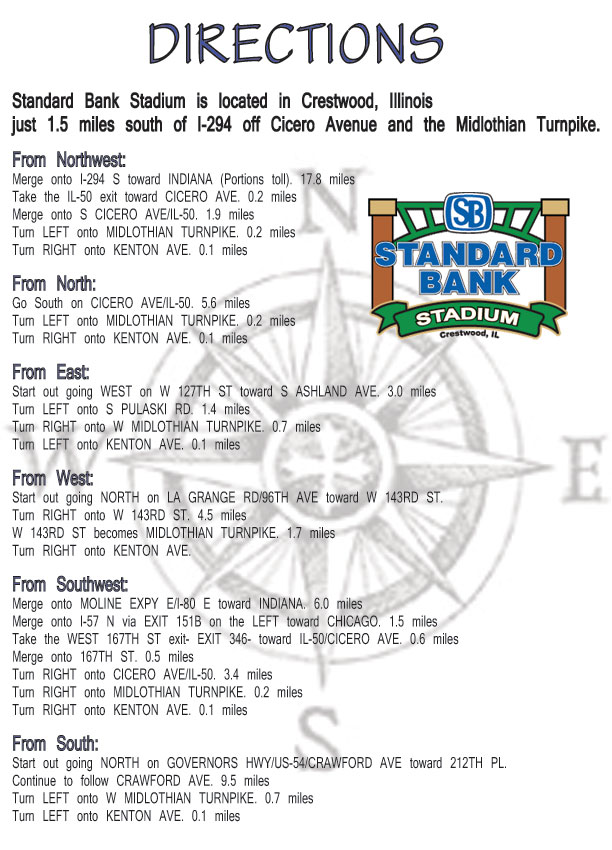 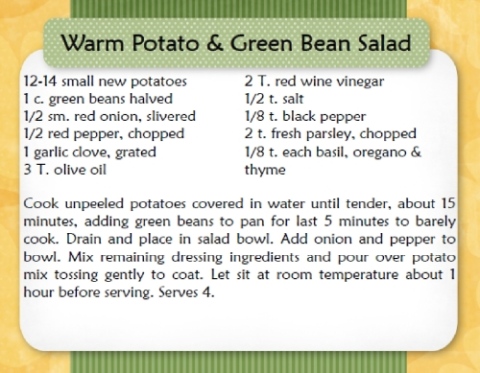 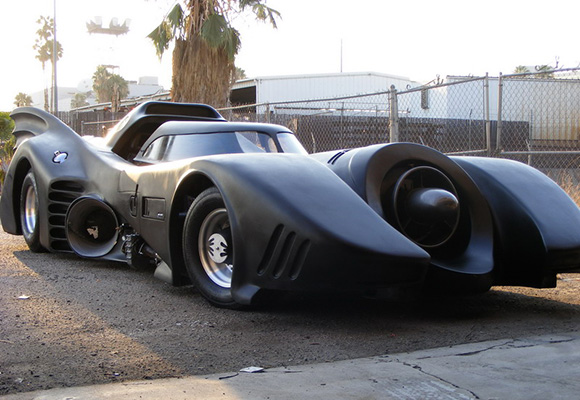 Blueprints help us build things
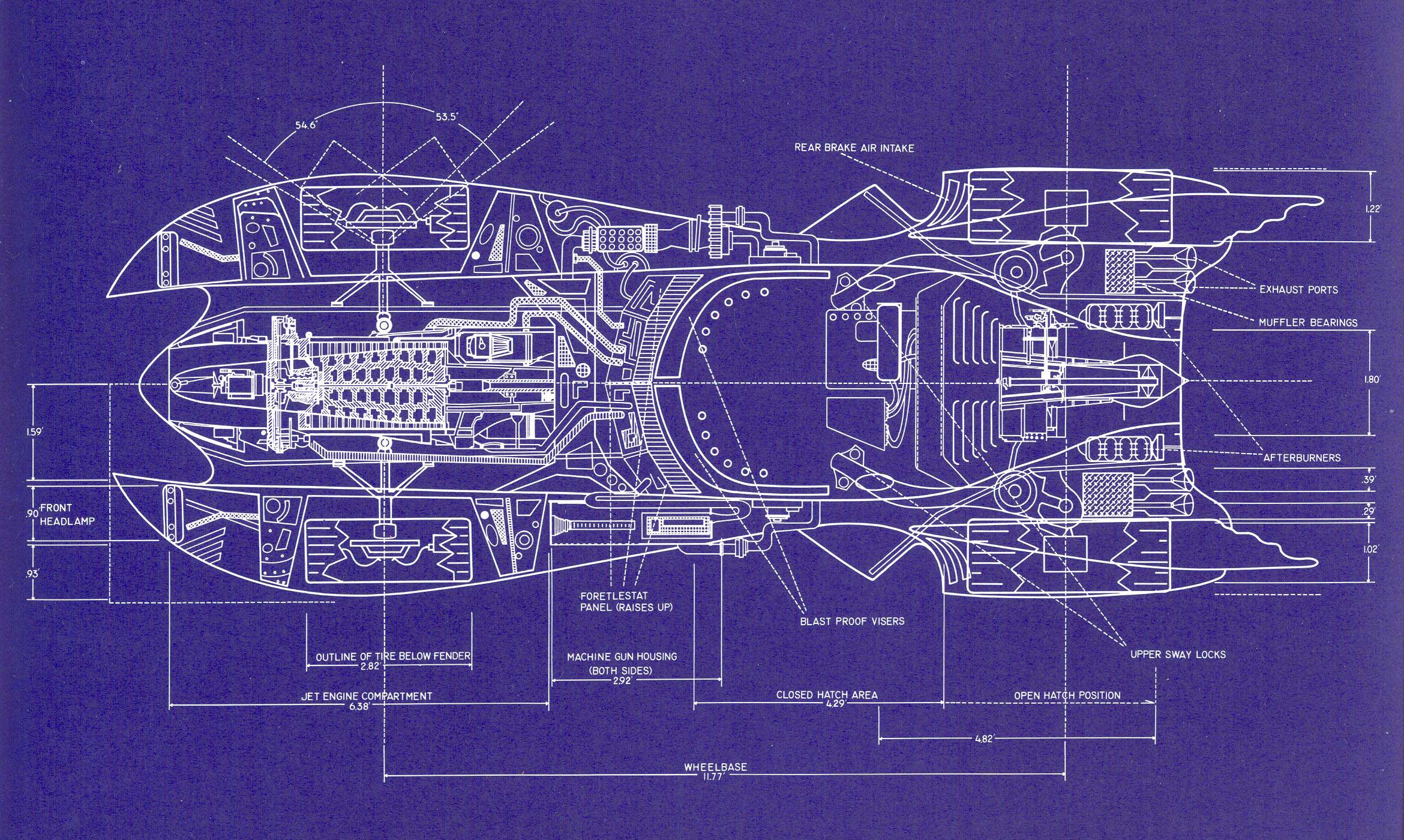 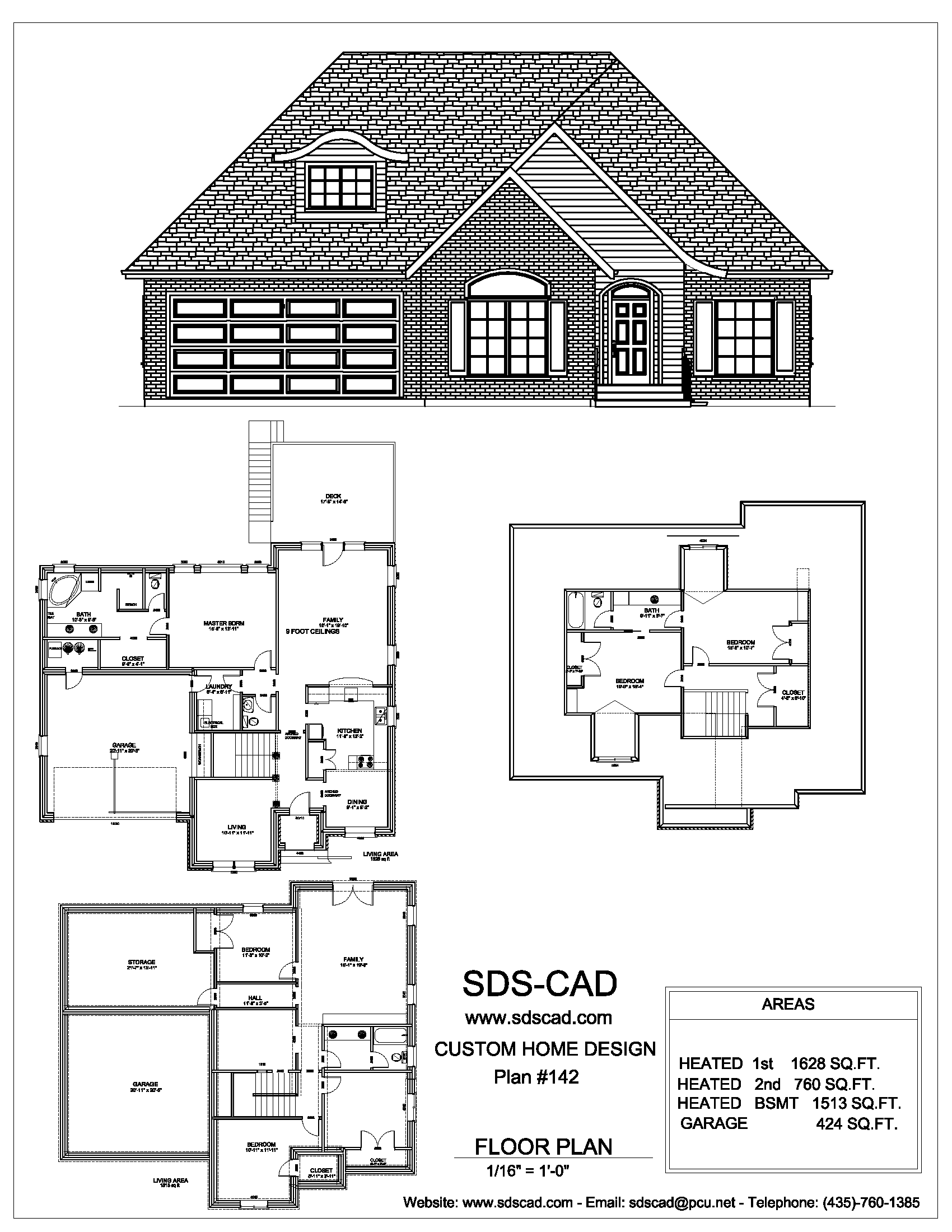 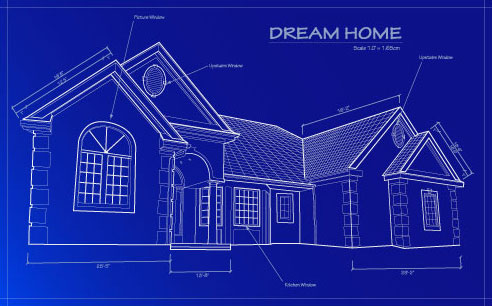 DNA is like a blueprint for a living thing.
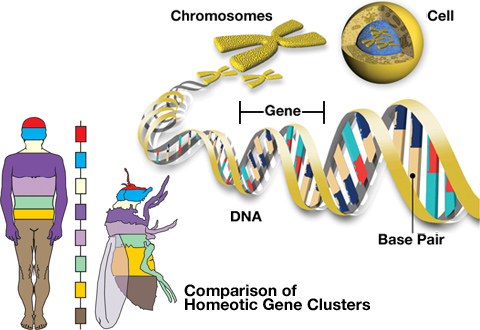 DNA stands for Deoxyribonucleic Acid

It can be found in the Nucleus and the Mitochondria
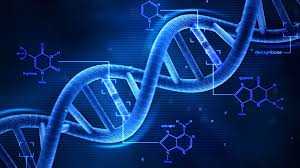 A gene is a section of DNA that codes for a certain trait
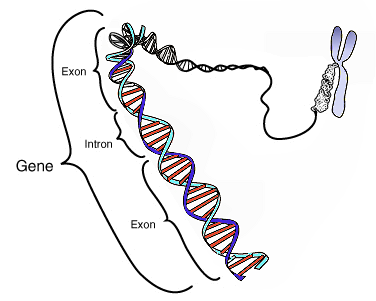 Who discovered DNA?
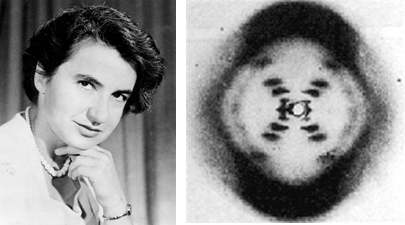 Watson and Crick
Rosalind Franklin
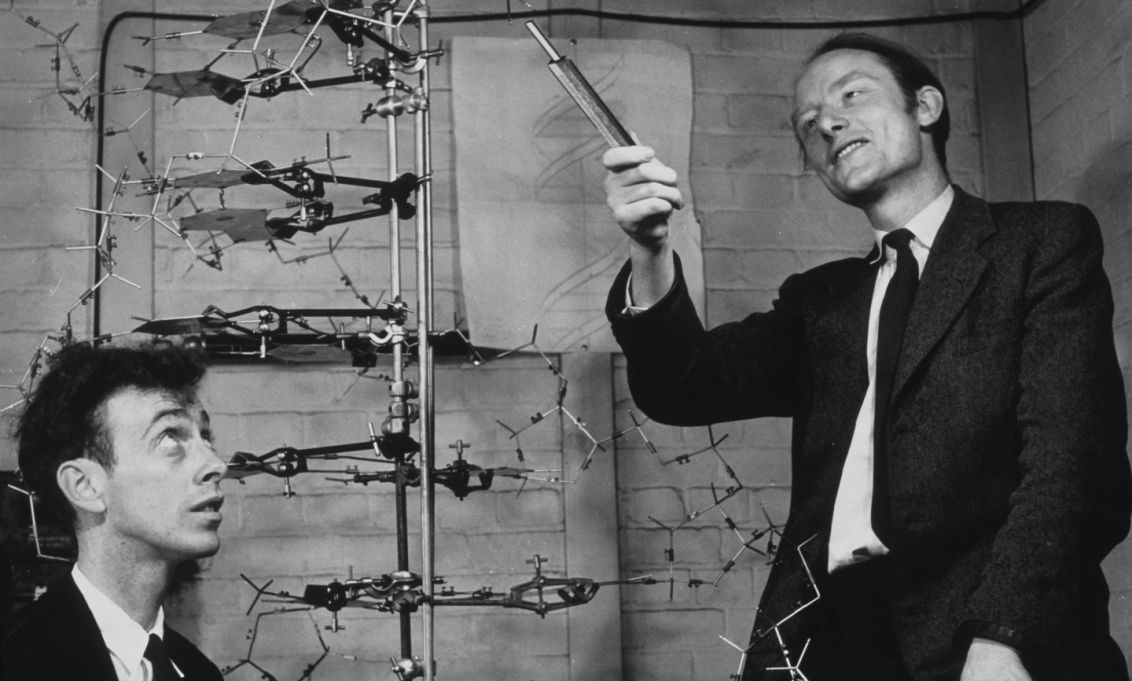 Double Helix
Sugar and Phosphates make up the sides
Nitrogen Bases Make up the middle
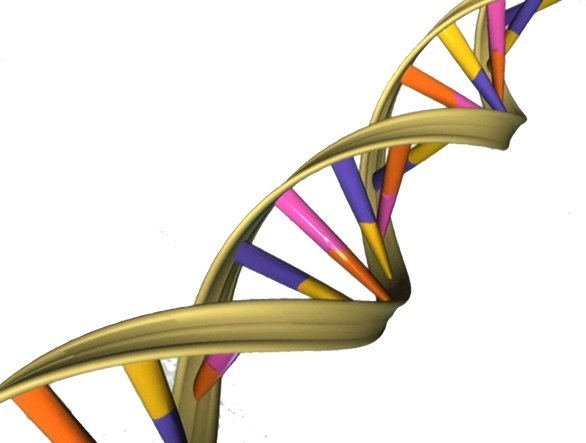 There are 4 simple nitrogen bases:
Thymine
Adenine
Guanine
Cytosine
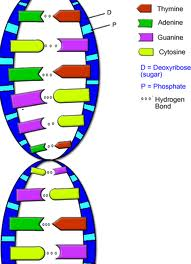 The four bases pair: 

Thymine and Adenine
Guanine and Cytosine

They can only pair with their opposite
PTT					08FEB2016
ANSWER IN COMPLETE SENTENCES!
What is DNA? (write at least 3 sentences!)
What is a gene?
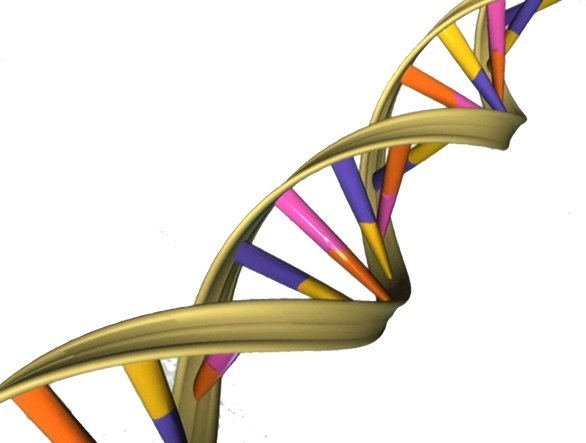 DNA makes rNA and rNA makes protein

This is because DNA is too big to be messages, so the cell communicates using proteins
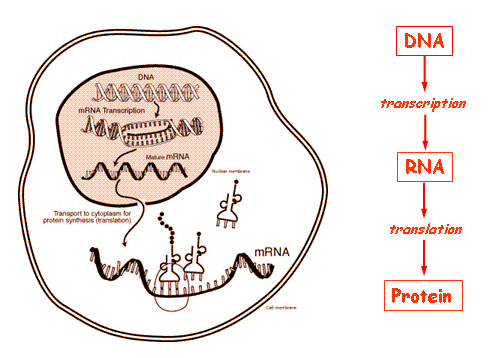 DNA Stated Clearly
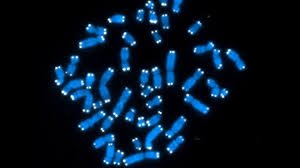 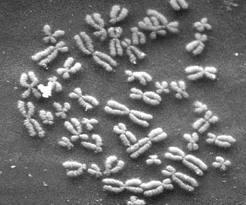 Chromosomes
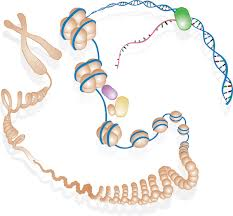 How is the DNA stored and then available for copy?
Genes Stated Clearly
DNA makes rNA and rNA makes protein

This is because DNA is too big to be messages, so the cell communicates using proteins
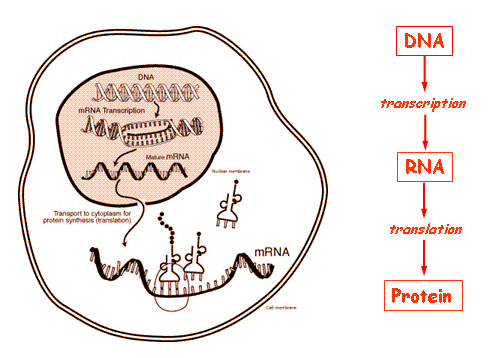 rNA
Ribo-nucleic Acid
Codes for proteins
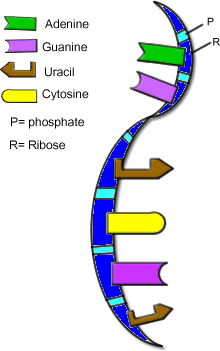 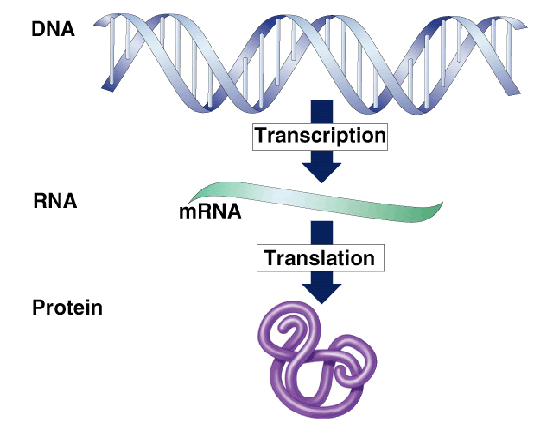 DNA, rNA, Protein video
PTT				09FEB2016
Identify this cellular structure.
How do cells send messages to other cells using the structures below?
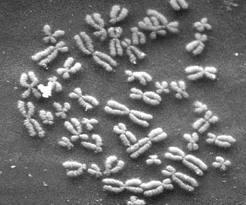 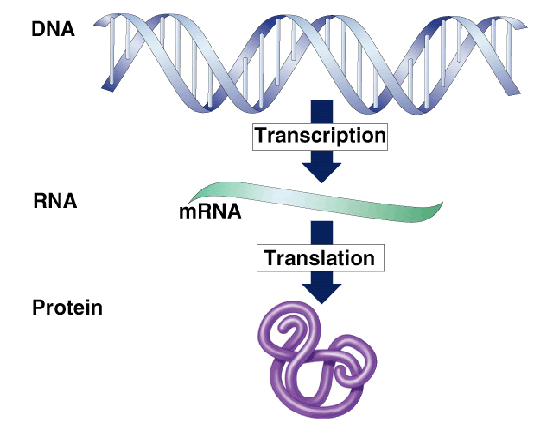 Learning Goals
I can extract DNA from a strawberry 
I can describe and analyze my results
DNA Extraction Lab
We are using strawberries because they have a large number of chromosomes
14, 28, 42, 56, or 70 depending on the species
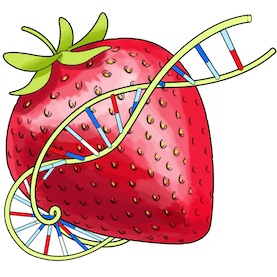 DNA Extraction Lab
Directions are on your tables.  
Send one representative to get supplies while other team members read the directions completely
Follow the directions EXACTLY
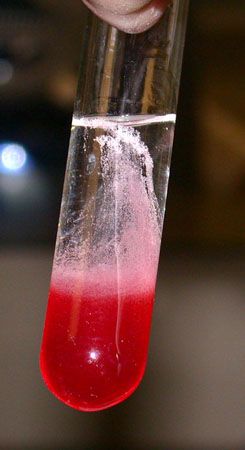 PTT				10FEB2016
What did you observe in your test tube yesterday?
What is the DNA’s role in cell messages?
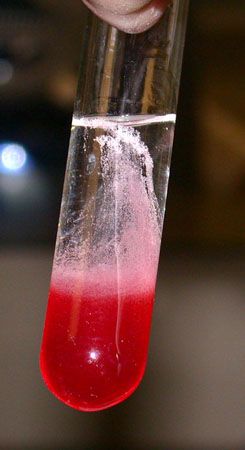 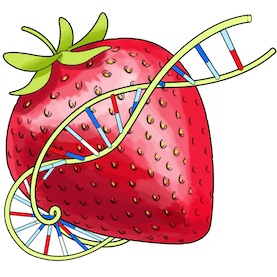 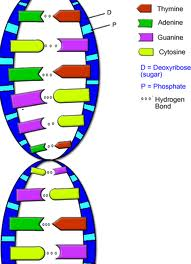 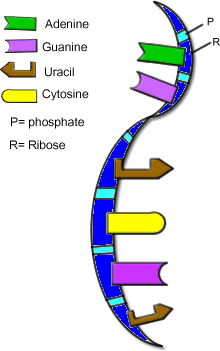 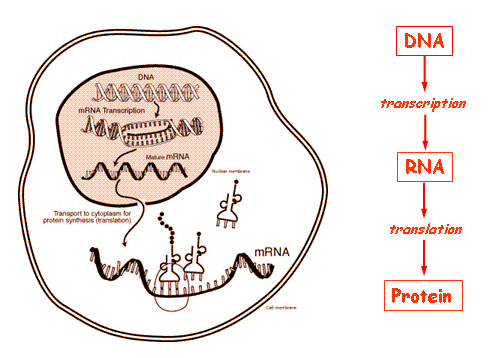 DNA contains genes
Genes code for traits OR message

Today we are going to study how DNA can determine traits in dogs
The DNA for dogs is very similar and this is why there are so many kinds of dogs
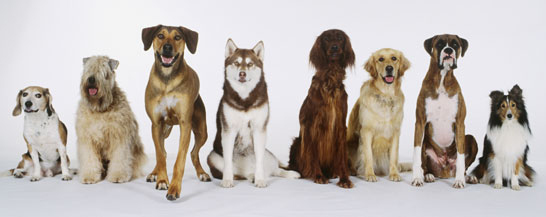 Dogs inherited their genes from wolves
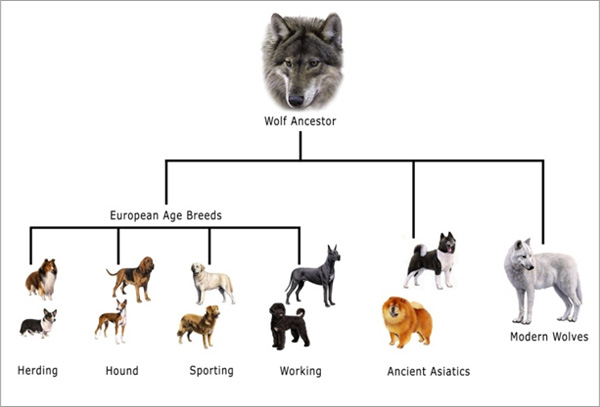 Following the directions, YOU will build your own dog based on the genetic codes in your envelopes

MAKE SURE all your codes get back in the envelope at the end class. 

Planner Check while you are working…
Mitosis
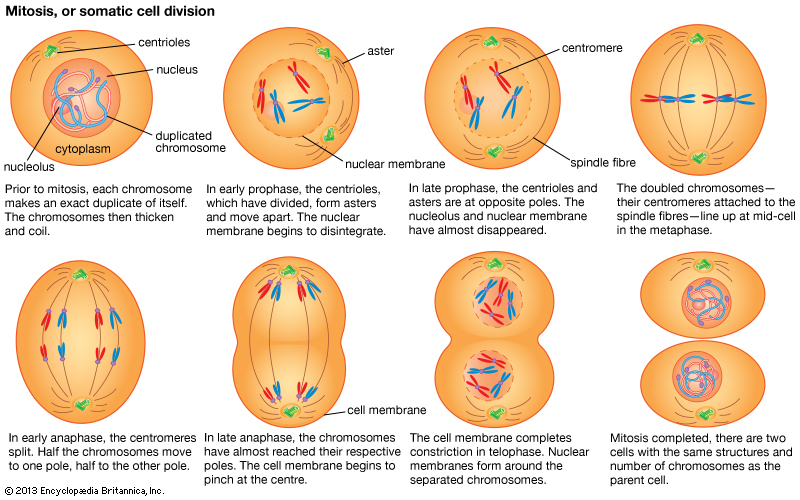